第２編　第１章　GROUP１　自然環境と生活文化
４熱帯の気候と生活とのかかわり
教p.34-35
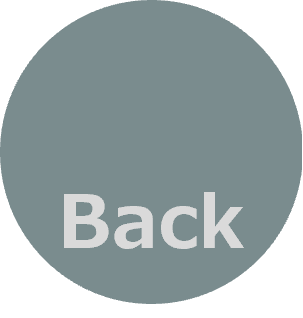 第２編　第１章　GROUP１　自然環境と生活文化
４熱帯の気候と生活とのかかわり
教p.34-35
熱帯の気候と豊かな自然環境
Check まずは熱帯の大まかな分布域を把握しよう。
❶赤道はどこ？
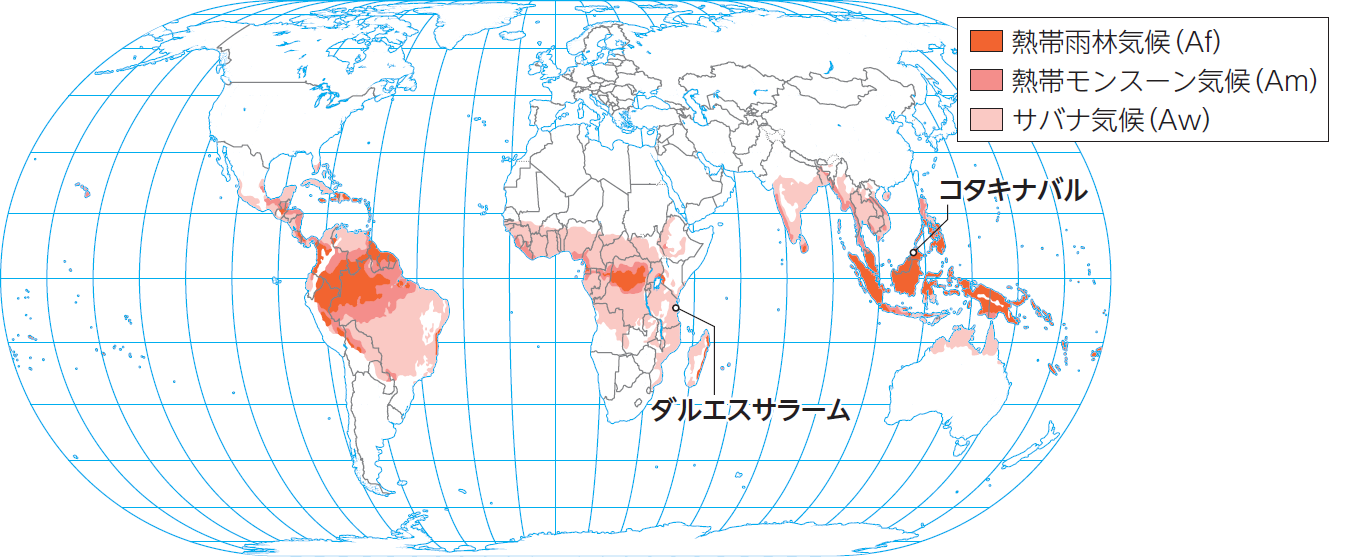 １熱帯の気候区分
熱帯の気候と豊かな自然環境
Check まずは熱帯の大まかな分布域を把握しよう。
❶赤道はどこ？
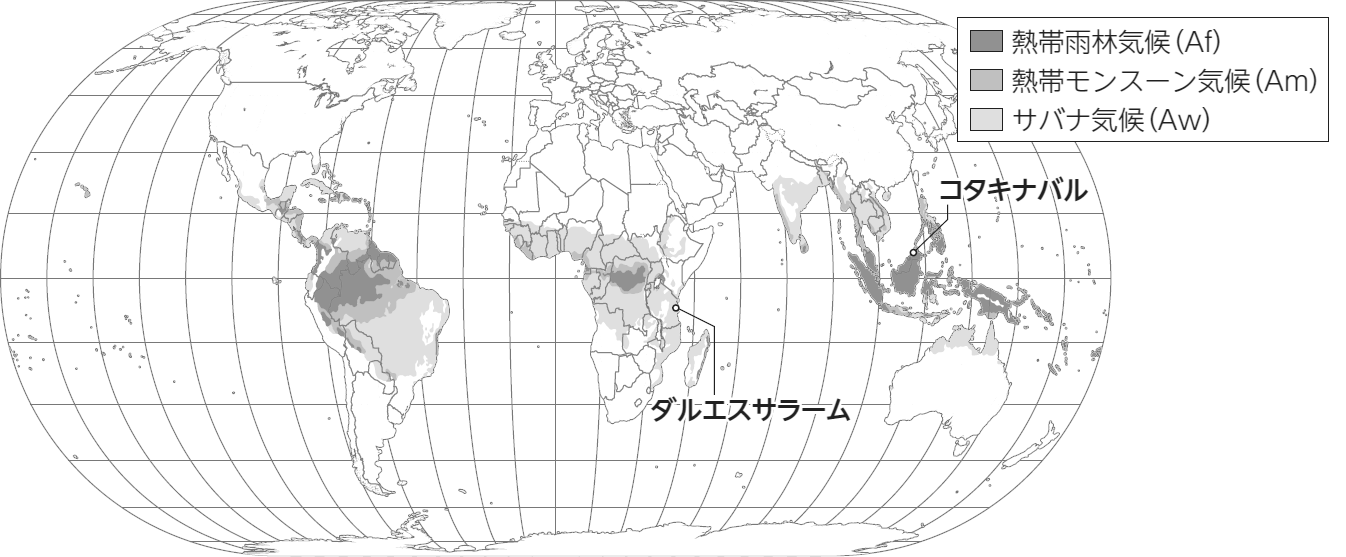 １熱帯の気候区分
熱帯の気候と豊かな自然環境
Check まずは熱帯の大まかな分布域を把握しよう。
❷緯度15度線はどれ？
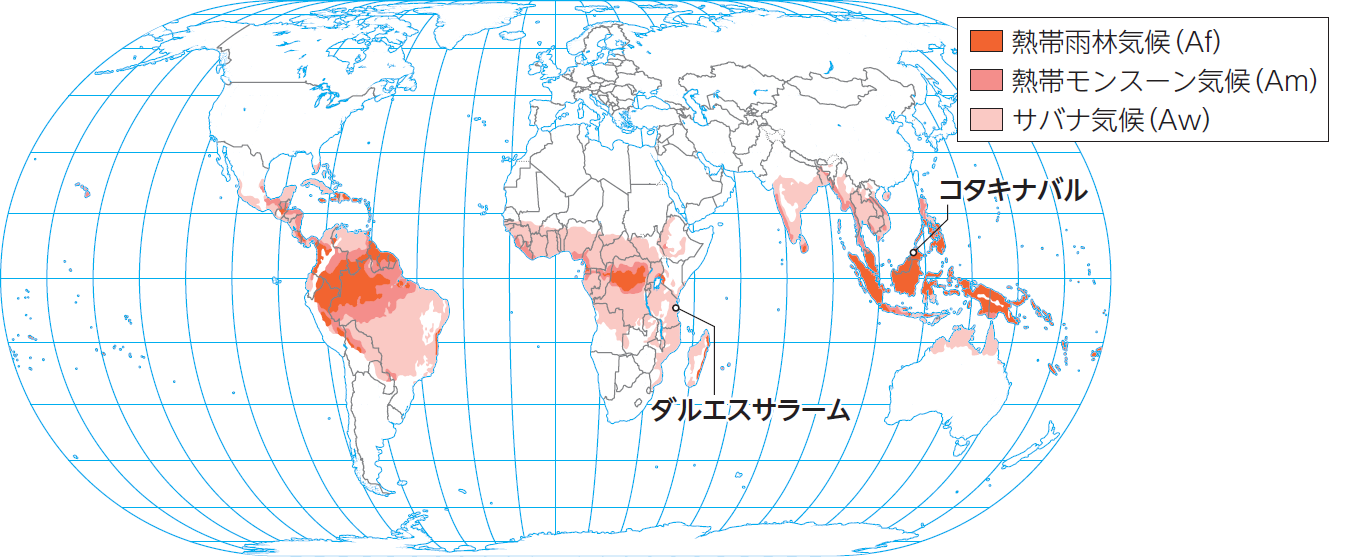 １熱帯の気候区分
熱帯の気候と豊かな自然環境
Check まずは熱帯の大まかな分布域を把握しよう。
❷緯度15度線はどれ？
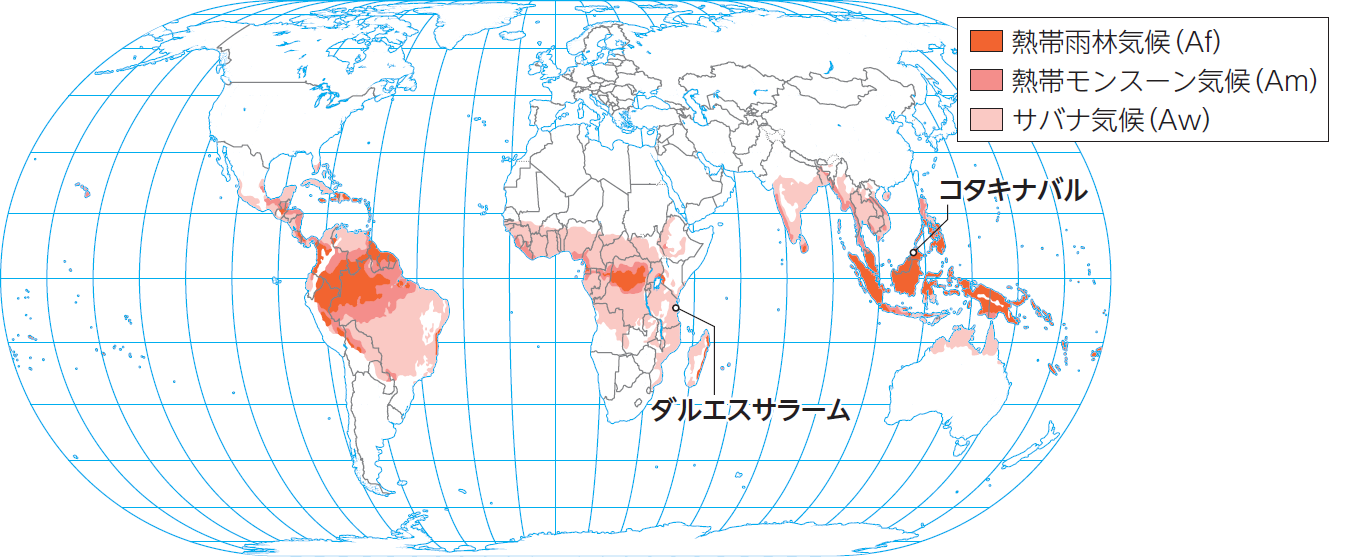 １熱帯の気候区分
熱帯の気候と豊かな自然環境
熱帯：赤道周辺の地域
▶太陽から降り注ぐエネルギー量が地球上で最も多い地域
１
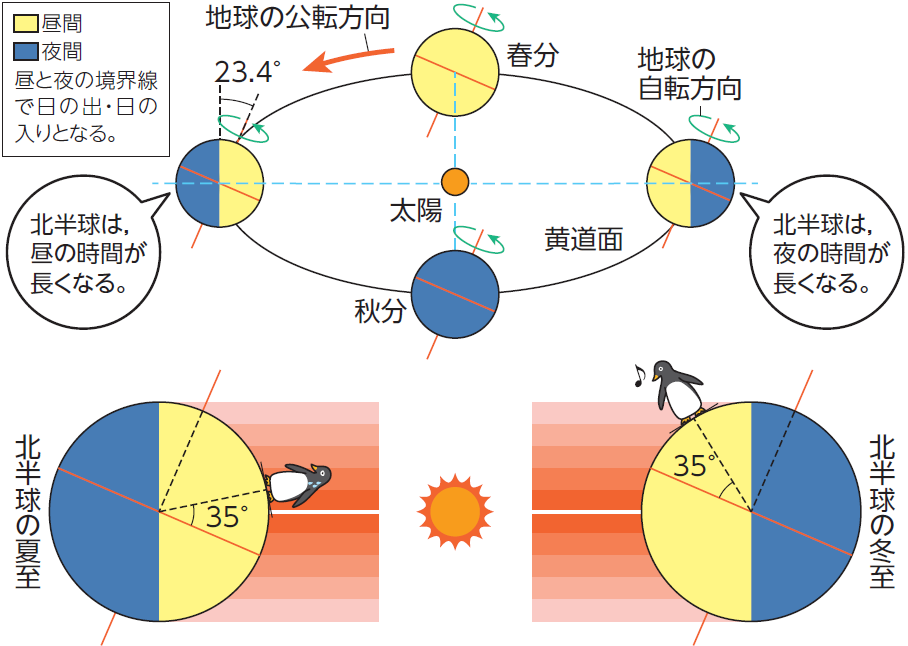 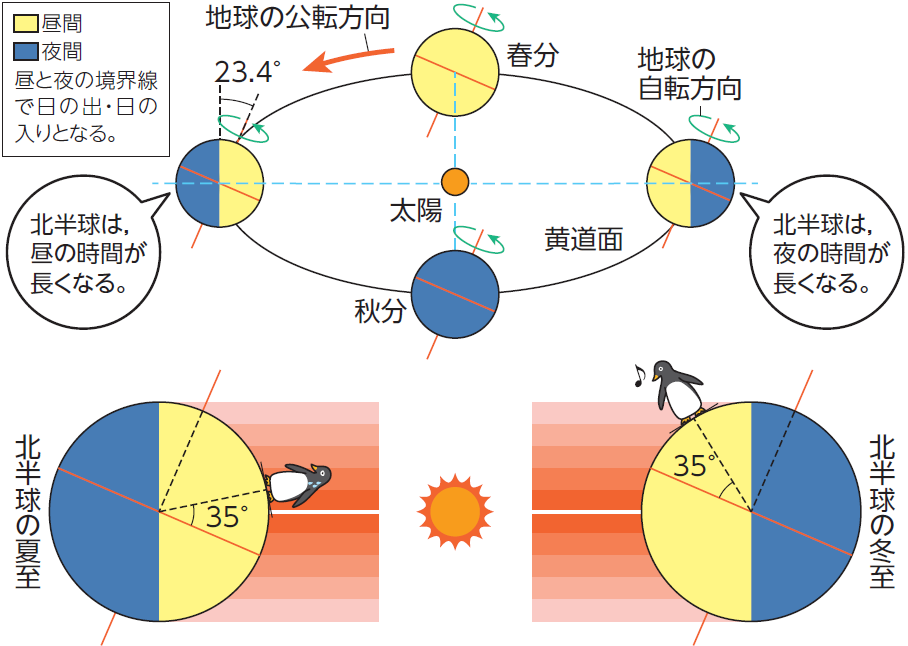 ≒年間を通して，エネルギー量が多い地域
▲太陽光の入射角
熱帯の気候と豊かな自然環境
熱帯：赤道周辺の地域
▶太陽から降り注ぐエネルギー量が地球上で最も多いから……
　　：気温が一年を通して高い
　　：気温の年較差が小さい
　　：活発な上昇気流が発生
　　　　➡雨雲が絶えず発生
　　　　➡熱帯収束帯の形成
１
２
３
４
５
６
演習問題　２
❶図のＸとＹにあてはまる季節名を答えよう。
ヒント

太陽の入射角は季節によって異なる。

熱帯収束帯の位置は太陽の位置と連動している。
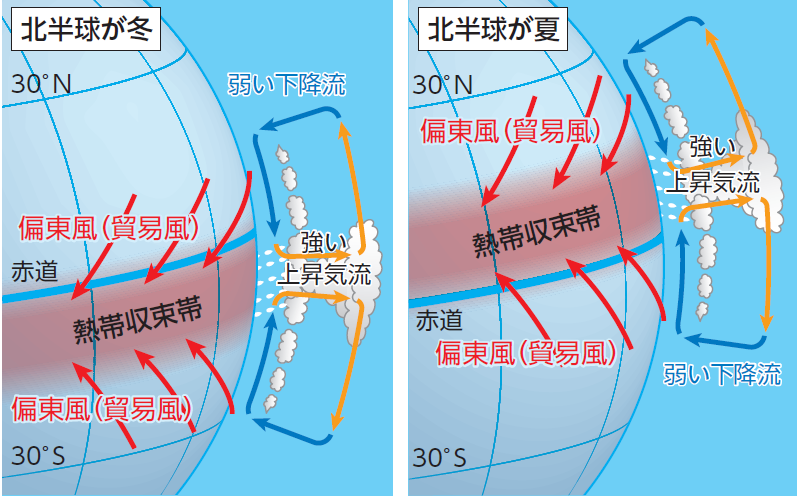 Ｙ
Ｘ
１
２
演習問題　２
❶図のＸとＹにあてはまる季節名を答えよう。
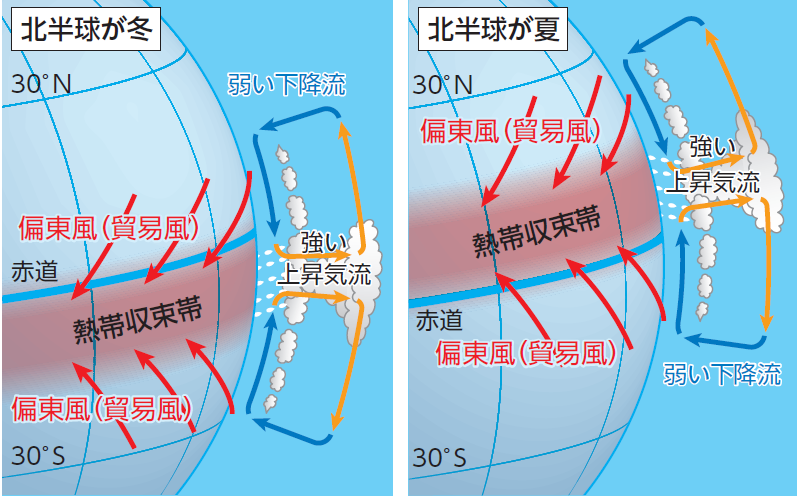 日本の位置を考えると簡単です
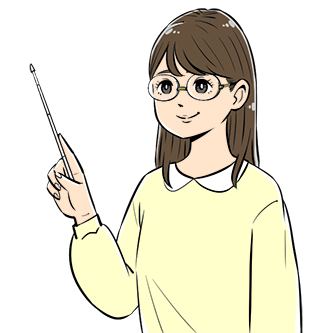 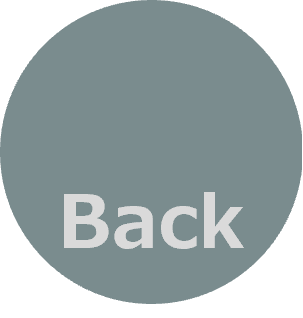 第２編　第１章　GROUP１　自然環境と生活文化
４熱帯の気候と生活とのかかわり
教p.34-35
熱帯の気候と豊かな自然環境
熱帯：赤道周辺の地域
▶太陽から降り注ぐエネルギー量が地球上で最も多いから……
　　：気温が一年を通して高い
　　：気温の年較差が小さい
　　：活発な上昇気流が発生
　　　　➡雨雲が絶えず発生
　　　　➡熱帯収束帯の形成
２
３
４
５
６
熱帯の気候と豊かな自然環境
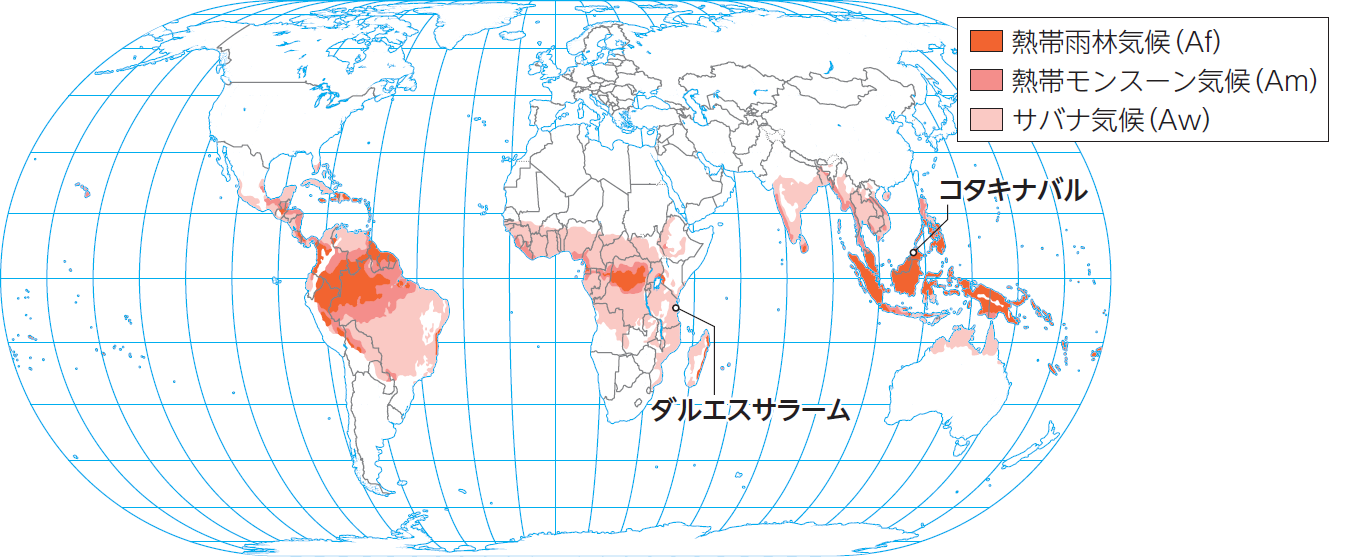 10
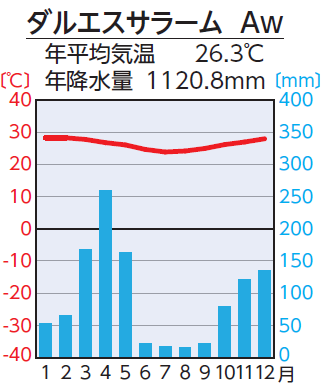 乾季
１熱帯の気候区分
サバナ気候：雨季と乾季の区別が明瞭
　　　　　　【背景】熱帯収束帯の季節移動
10
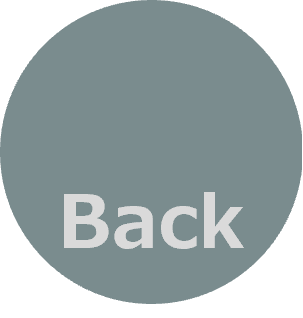 第２編　第１章　GROUP１　自然環境と生活文化
４熱帯の気候と生活とのかかわり
教p.34-35
演習問題　１
❶地図上の赤道を太線で示そう。
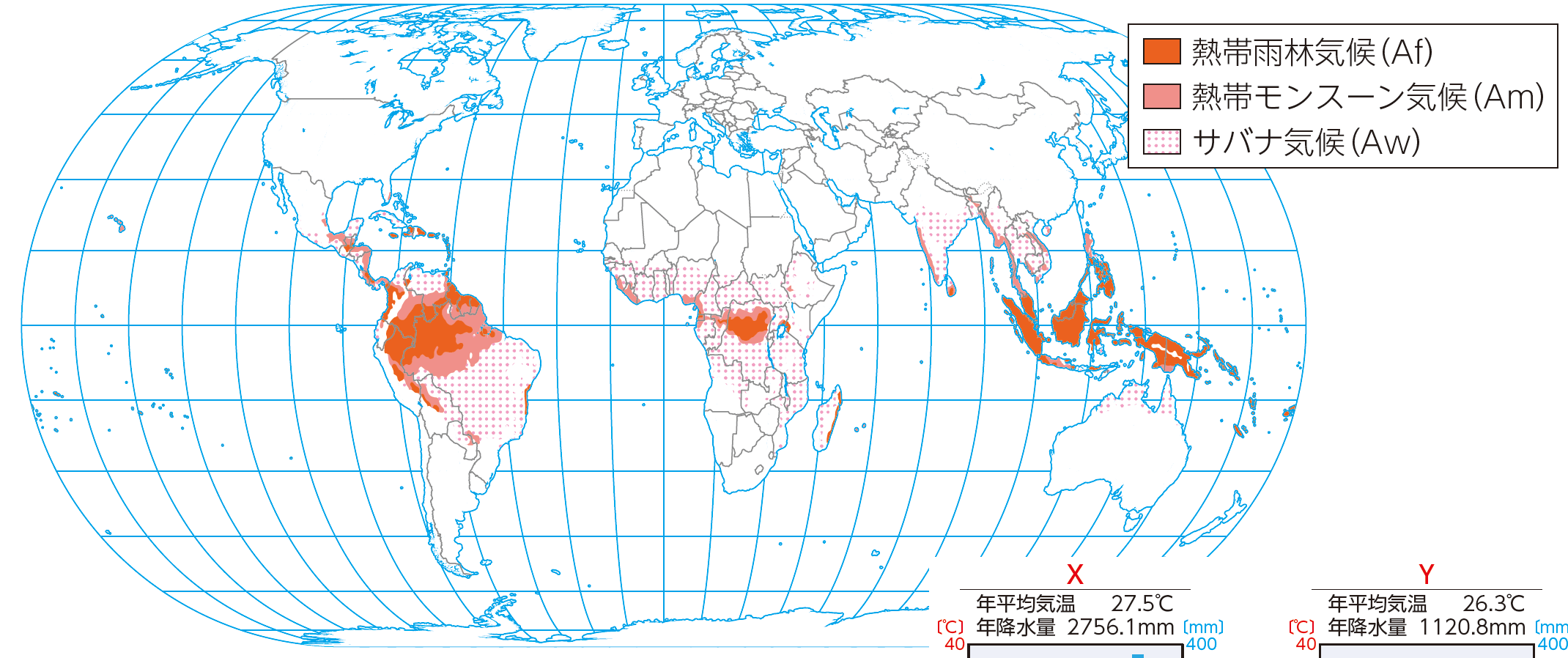 演習問題　１
❶地図上の赤道を太線で示そう。
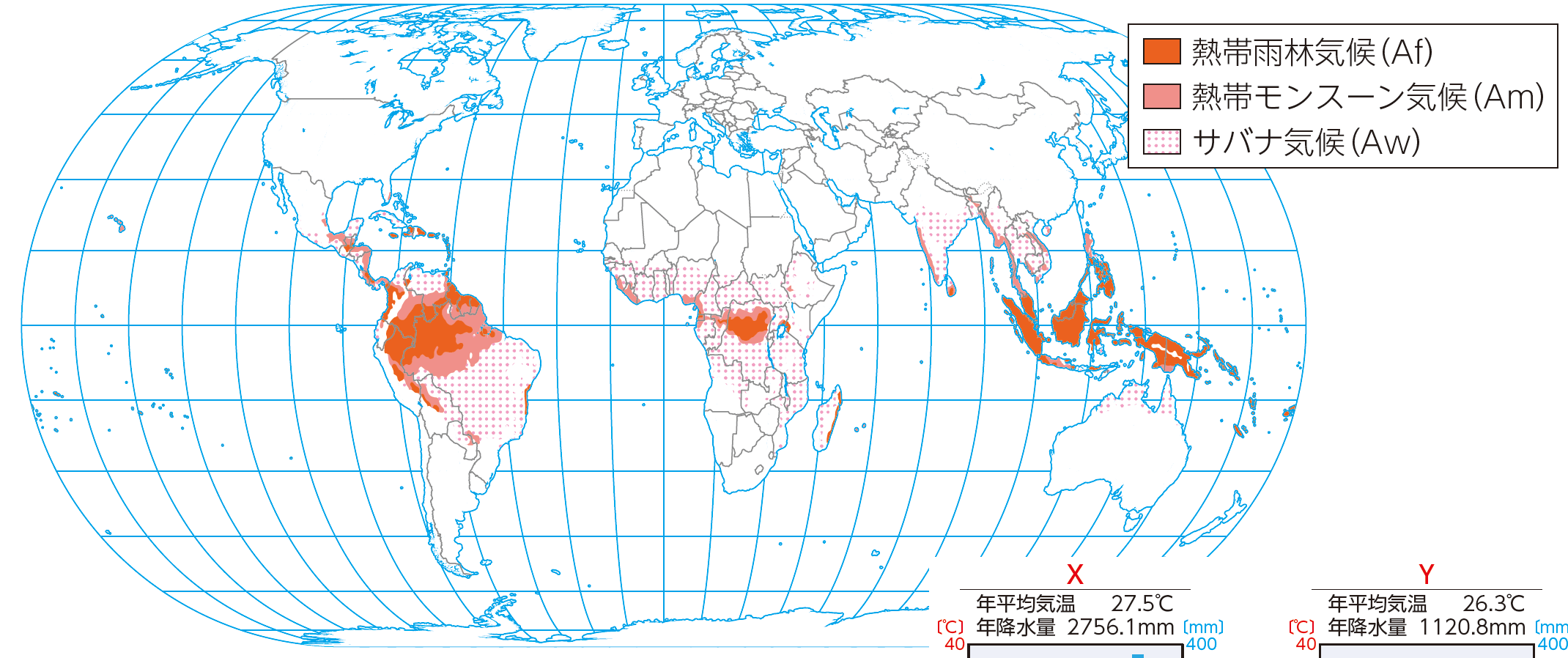 演習問題　１
❷地図上の北緯30度線，南緯30度線をそれぞれ太線で示そう。
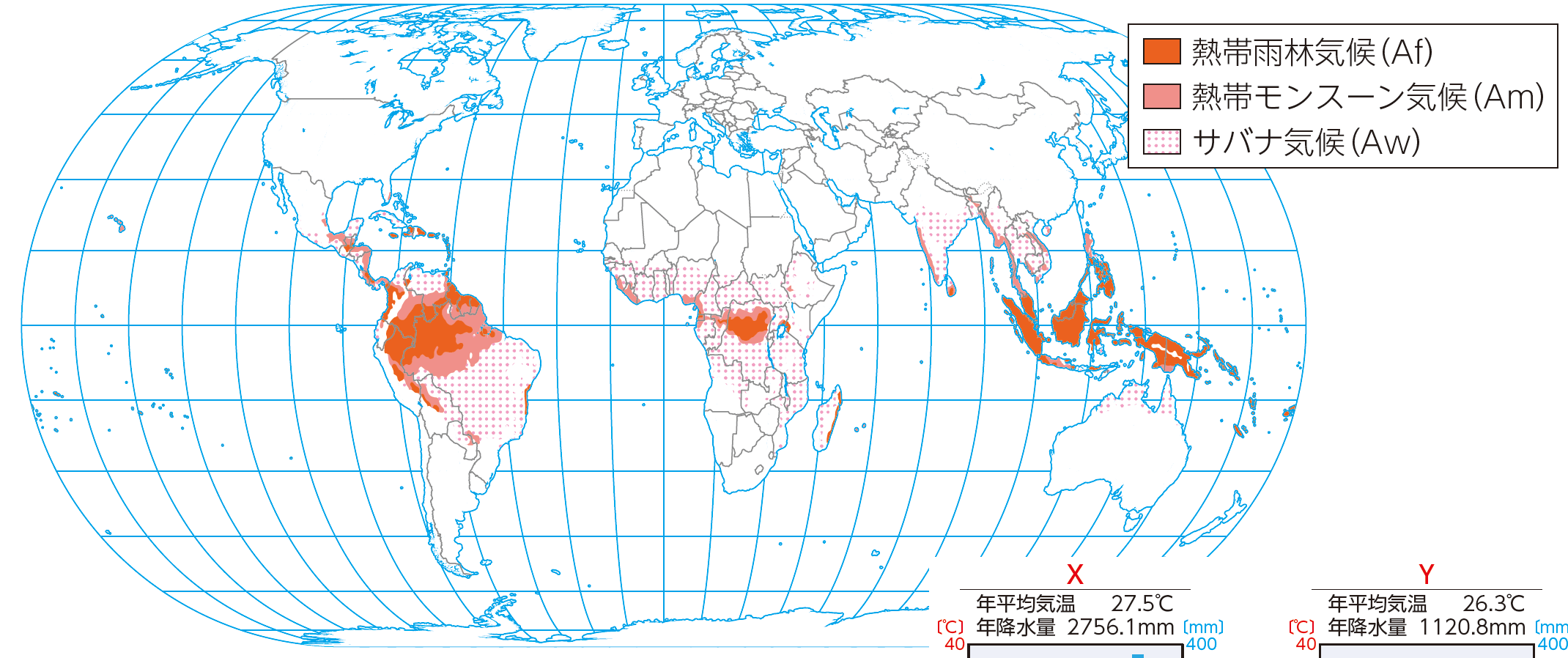 演習問題　１
❷地図上の北緯30度線，南緯30度線をそれぞれ太線で示そう。
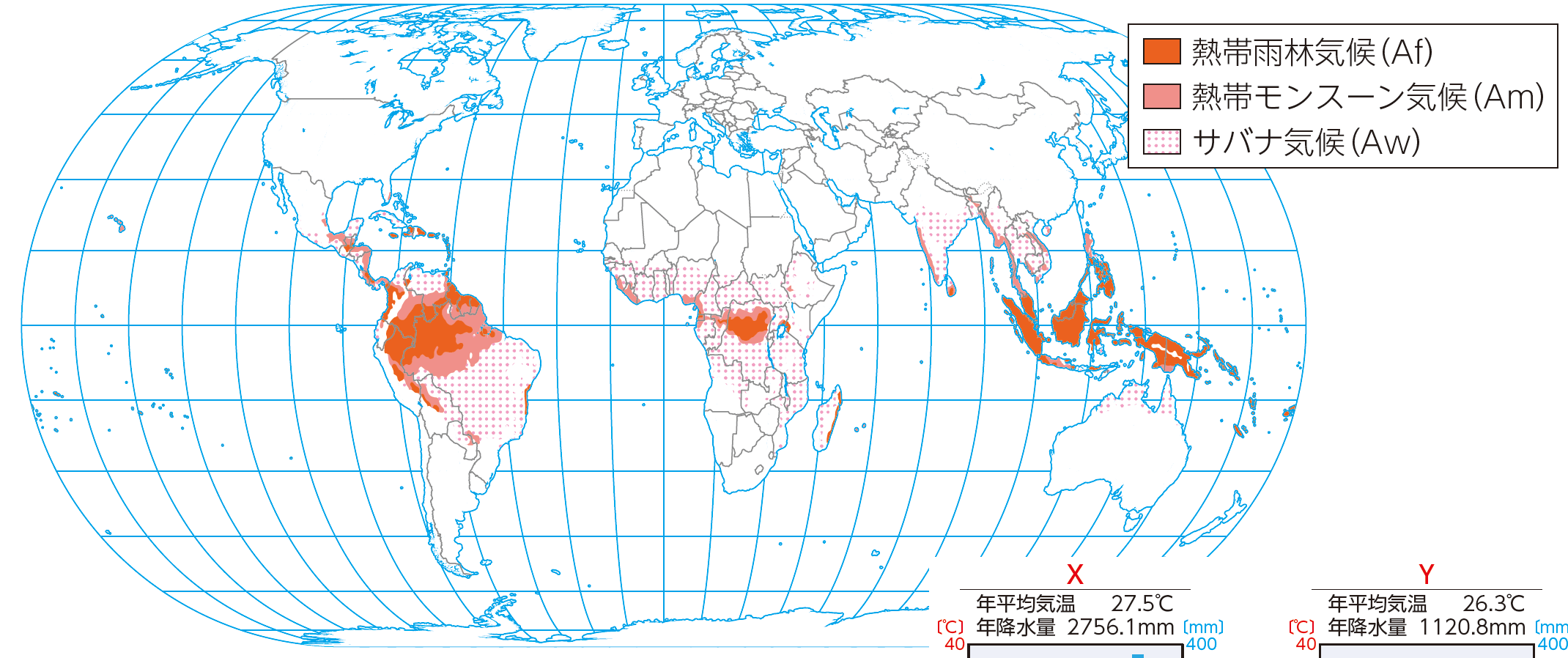 演習問題　１
❸サバナ気候に好きな色を塗ろう。
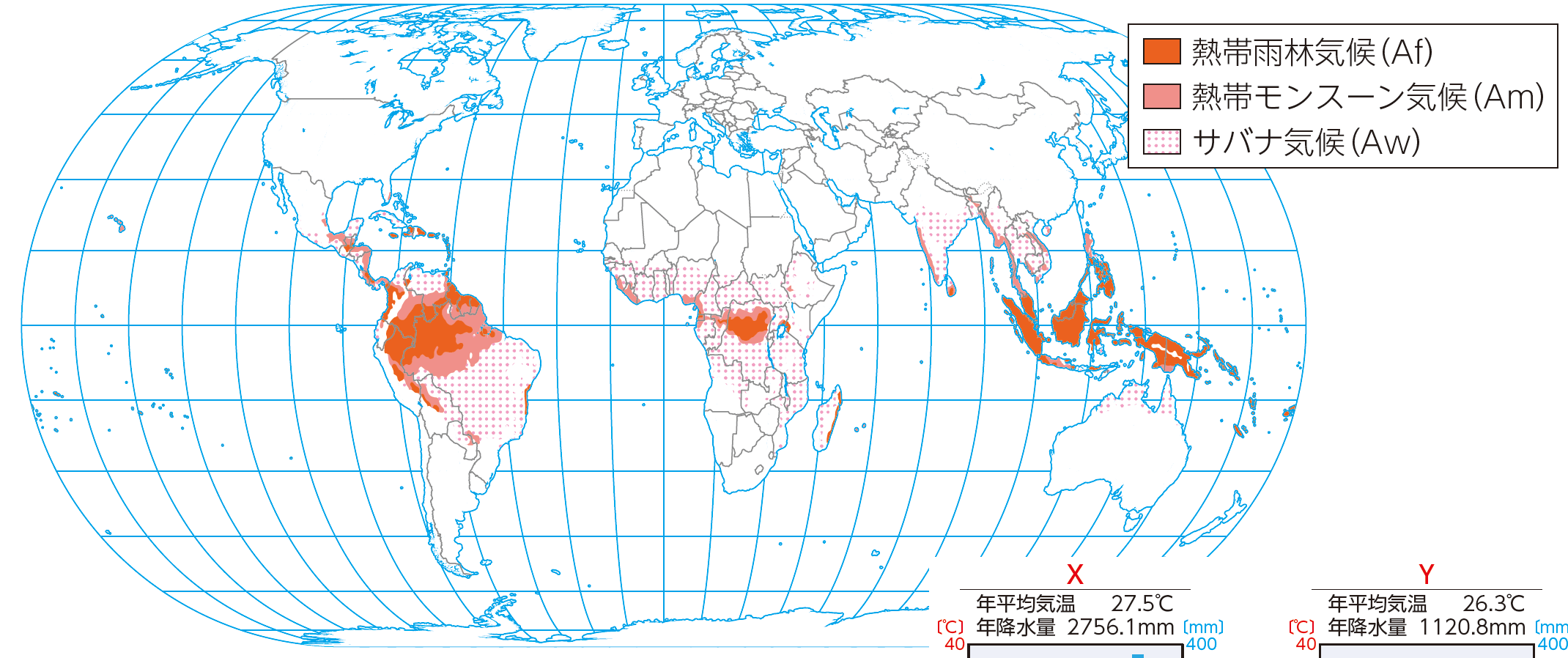 演習問題　１
❹サバナ気候の雨温図はＸとＹのどちらか，答えよう。
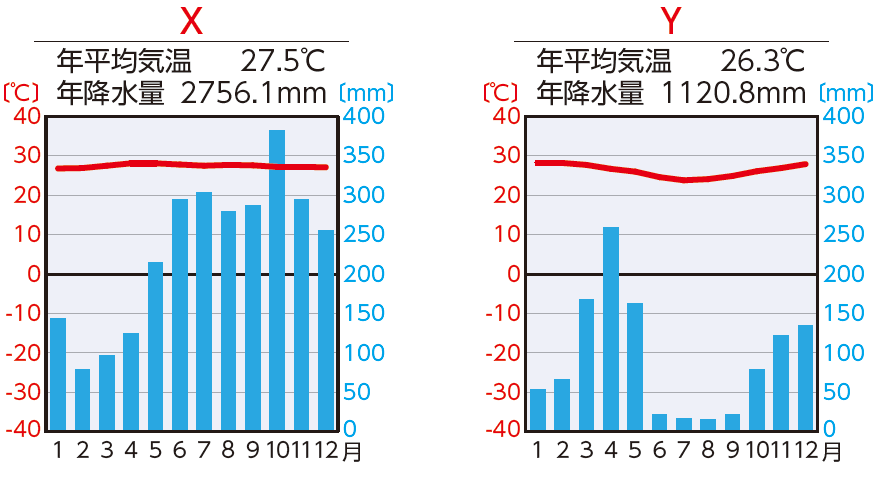 演習問題　１
❹サバナ気候の雨温図はＸとＹのどちらか，答えよう。
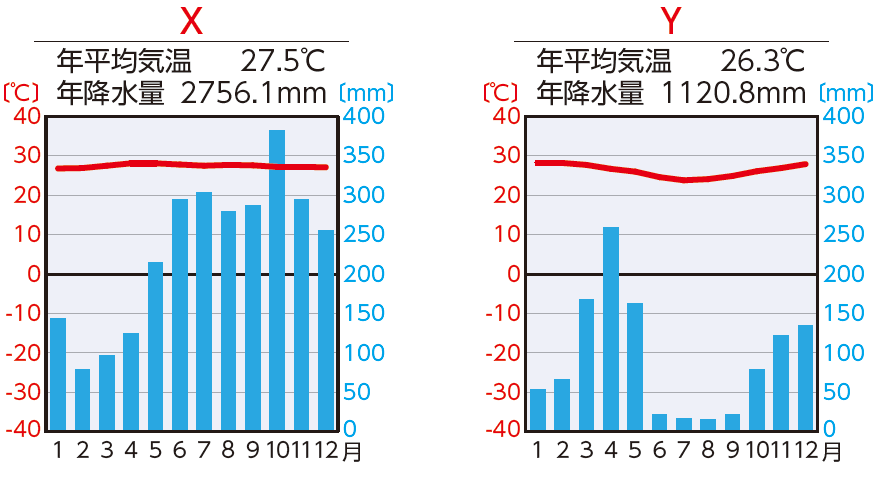 サバナ気候は……
雨季と乾季の区別が明瞭
【背景】熱帯収束帯の季節移動
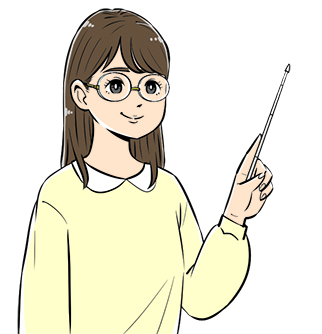 乾季
演習問題　２
❶図のＸとＹにあてはまる季節名を答えよう。
ヒント
太陽の入射角は季節によって異なる。

熱帯収束帯の位置は太陽の位置と連動している。

日本の夏を考えてみよう。
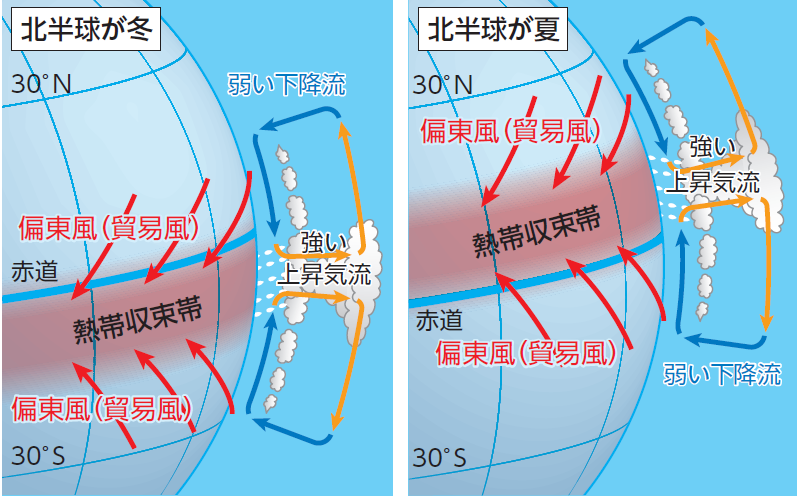 Ｙ
Ｘ
１
２
３
演習問題　２
❶図のＸとＹにあてはまる季節名を答えよう。
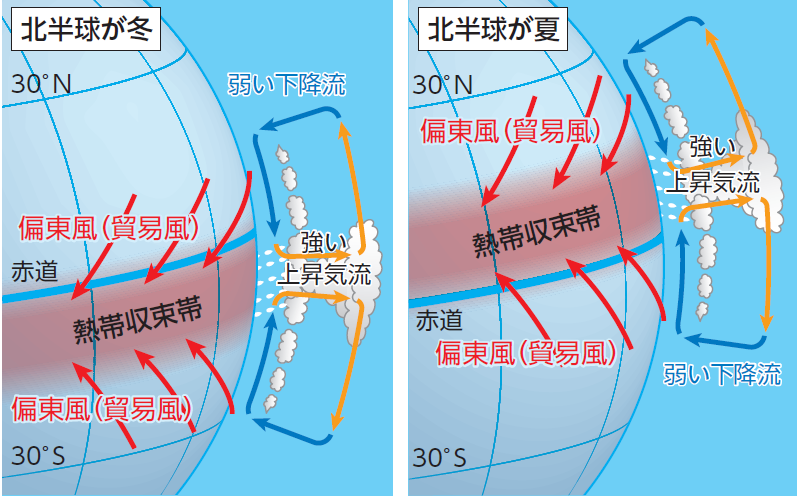 日本の位置を考えると簡単です
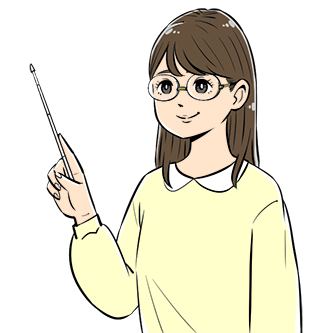